EĞİTİMDE PROGRAM GELİŞTİRME
DERSİN KODU: SMB006
DERSİN KREDİSİ: 2
SAAT: 2
ANKARA ÜNİVERSİTESİ EĞİTİM BİLİMLERİ FAKÜLTESİ
Doç. Dr. Fatma Mızıkacı
2019-2020
10. HAFTA
Program tasarımı ve içerik düzenleme
İçerik düzenleme yaklaşımları
Doğrusal programlama
Sarmal programlama
Modüler programlama
Pramitsel programlama
Çekirdek programlama
Konu ağı proje merkezli programlama
Sorgulama merkezli programlama
Doğrusal programlama (Tyler)
Dikey olarak kaynaşık, ardışık, ön koşullu, aşamalı (kolaydan zora, somuttan soyuta….)
Tam Öğrenme, Programlı Öğretim, Sunuş Yoluyla Öğretim
Sarmal program (Bruner)
Ön öğrenmeler, yeni öğrenmeler, tekrar ve genişleme-derinleşme, esnek, süre ve konu kontrollü
Dil ve matematik programları
Modüler programlama (Vygotsky)
Konu öbekleri, ilişkisiz, esnek
Beden eğitimi: voleybol, basketbol…..
Piramitsel programlama
Geniş tabandan özele doğru derinleşme, uzmanlaşma,ayrıntılı ve kesin konular
Çekirdek programlama (Dewey)
Merkezde zorunlu, çevrede seçmeli konular, esnek, birden fazla seçim
Edebiyat: eski Türk edebiyatı, Batı edebiyatı …..
Konu ağı proje merkezli program (Dewey)
Konular ağı haritası, ayrıntı öğrenciler tarafından oluşturulur, araştırma yaklaşımı (Yüksek öğretim derslerindeki program)
Sorgulama merkezli (Dewey)
Öğrencilerin sorularına, ihtiyaç ve ilgi alanlarına göre içerik oluşturma (öğrenci merkezli, yaşantı merkezli)
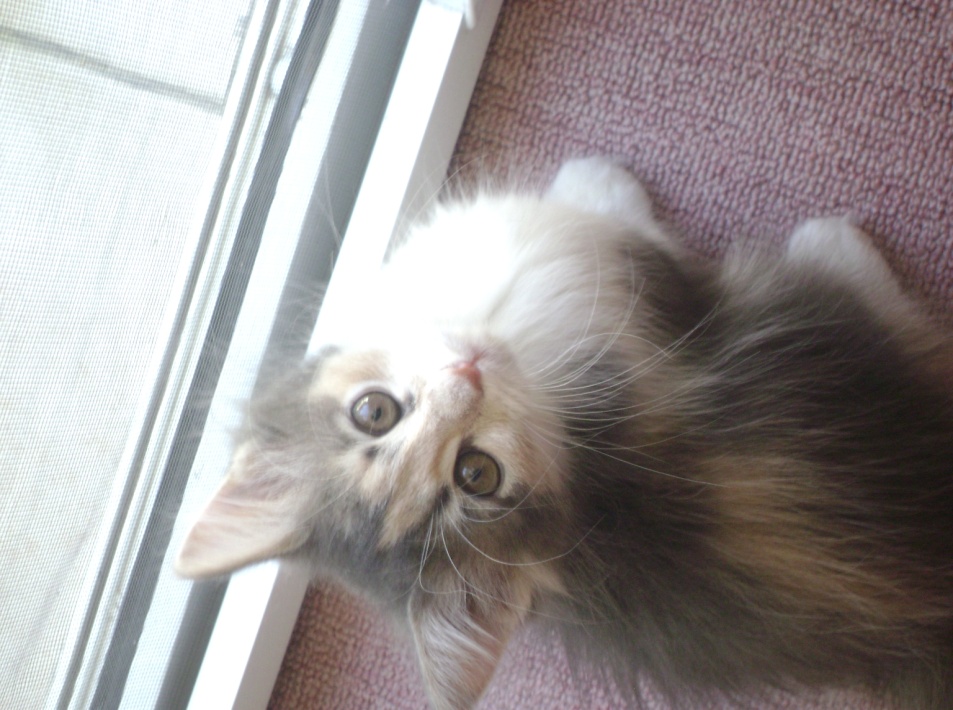 Kullanılan kaynaklar
Demirel, Ö. (2007). Eğitimde program geliştirme (10. baskı). Ankara: Pegem A Yayıncılık.
Demirel, Ö. (1992). Türkiye'de program geliştirme uygulamaları. Hacettepe Üniversitesi Eğitim Fakültesi Dergisi, 7(7).
Hunkins, F. P., & Hammill, P. A. (1994). Beyond Tyler and Taba: Reconceptualizing the curriculum process. Peabody Journal of Education, 69(3), 4-18.
Läänemets, U., & Kalamees-Ruubel, K. (2013). The taba-tyler rationales. Journal of the American Association for the Advancement of Curriculum Studies (JAAACS), 9(2).
Tanner, D., & Tanner, L. N. (1980). Curriculum development: Theory into practice (p. 30). New York: Macmillan.
Oliver, R., Kersten, H., Vinkka‐Puhakka, H., Alpasan, G., Bearn, D., Cema, I., ... & Jeniati, E. (2008). Curriculum structure: principles and strategy. European Journal of Dental Education, 12, 74-84.
Caswell, H. L., & Campbell, D. S. (1935). Curriculum development. American Book Company.
Pinar, W. F. (2013). International handbook of curriculum research. Routledge.
Gözütok, F. D. (2017). Öğretim ilke ve yöntemleri. Pegem Atıf İndeksi, 1-386.